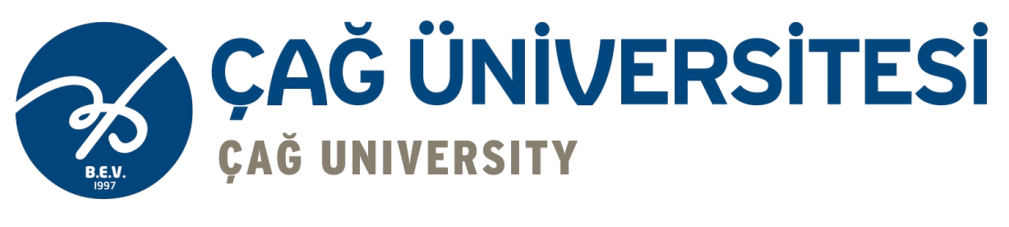 BANKACILIK HUKUKU
BANKALARDA KURUMSAL YÖNETİM
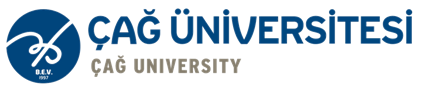 Ders Planı
Bankaların faaliyet konuları
Bankaların faaliyet yasakları
Bankaların kuruluş işlemleri
Bankaların faaliyete geçme işlemleri
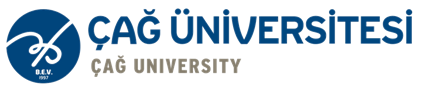 Banka Örgütü
Bankalar, Anonim Ortaklık olarak kurulmak zorunda olduklarından örgüt yapısı, TTK’nin hükümlerine göre belirlenmektedir.
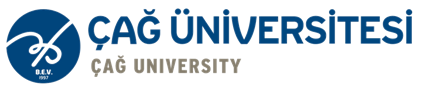 Banka Örgütü
Bankalarda aşağıdaki organların bulunması gerekir;

	a) Genel Kurul
	b) Yönetim Kurulu
	c) Denetim Komitesi
	d) Kredi Komitesi
	e) Genel Müdürlük 
		- Bölge Müdürlükleri
		- Şubeler
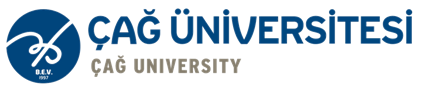 Banka Genel Kurulu
Bankanın yönetim kurulunu seçmek, 
Bankanın ana sözleşmesinde değişiklik yapmak, 
Bilanço kar ve zararının onaylamak, 
Yedek akçe ayırmak, 
Kar dağıtım işlemlerini yapmak.
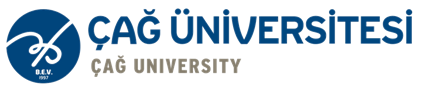 Banka Yönetim Kurulu
Bankanın temel temsil ve karar organıdır. 
a) İç kontrol, risk yönetimi ve iç denetim sistemlerinin ilgili mevzuata uygun olarak tesis edilmesi, işlerliğinin, uygunluğunun ve yeterliliğinin sağlanması (md. 23), 
b) finansal raporlama sistemlerinin güvence altına alınması (md. 23), 
c) banka içindeki yetki ve sorumlulukların belirlenmesinden (md. 23), 
d) faaliyetlerin muhasebeleştirilmesinden (m. 41), 
e) finansal tabloların hazırlanmasından, onaylanmasından, denetlenmesinden, sunulmasından ve yayımlanmasından (m. 41) sorumludur. 
F) kredi verme yetkisi Yönetim Kuruluna aittir.
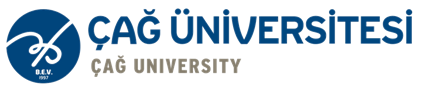 Banka Yönetim Kurulu
Yönetim Kurulunca kredi açılmasında Genel Müdürlüğün yazılı önerisi aranır. Kredi açma yetkisi ile ilgili olarak Yönetim Kurulu bir gerçek ya da tüzel kişiye açılacak kredi sınırın tespitinde, kredi komitesine öz kaynakların % 10’u, Genel Müdürlüğe % 1’ i oranında kredi açma yetkisini devredebilir. 
Genel Müdürlük kendisine devredilen kredi açma yetkisini diğer birimleri, bölge müdürlükleri veya şubeler aracılığıyla da kullanabilir.
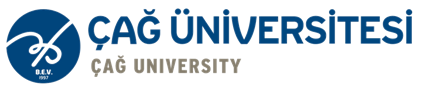 Banka Yönetim Kurulu
Bankaların yönetim kurulları genel müdür dahil beş kişiden az olamaz. Genel müdür, yönetim kurulunun doğal üyesidir.
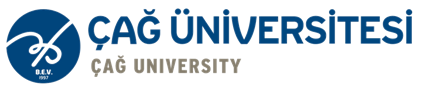 Banka Yönetim Kurulu
Genel müdür için öngörülen şartlar, yönetim kurulu üyelerinin yarıdan bir fazlası için de aranır. 
Yönetim kurulu üyeliğine seçilenler yedi iş günü içerisinde Kuruma bildirilir. (Kurum uygun görmediği yönetim kurulu üyesinin uzaklaştırılmasını isteyebilir.) 
Genel müdürlük ve yönetim kurulu başkanlığı görevleri aynı kişi tarafından icra edilemez.
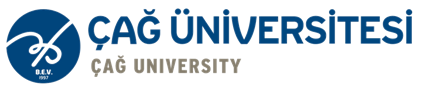 Banka Yönetim Kurulu
Yönetim kurulu üyelerinin bu Kanun’un 8. maddesinin birinci fıkrasının (a), (b), (c) ve (d) bentlerinde belirtilen şartları taşıması gerekir; 
a) Müflis olmamak, konkordato ilan etmiş olmamak, hakkında iflas erteleme kararı verilmiş olmamak, 
b) Faaliyet izni kaldırılmış veya fona devredilmiş bankalarda nitelikli paya sahip olmamak veya kontrolü elinde bulundurmamak, 
c) Bazı suçlardan dolayı ceza almamış olmak
Bankaların yönetim kurulu üyeleri ile müdürler kurulu başkan ve üyeleri, seçilmeleri veya atanmalarından sonra yerel ticaret mahkemesi huzurunda yemin etmedikçe göreve başlayamazlar. (md.27)
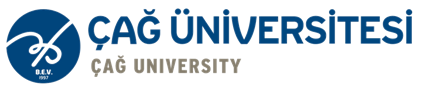 Banka Yönetim Kurulu
Türkiye'de şube açmak suretiyle faaliyette bulunan yurt dışında kurulu bankaların Türkiye'deki yönetim merkezlerinde, yönetim kurulu yetki ve sorumluluklarını taşıyan, merkez şube müdürünün de dahil olduğu en az üç kişilik bir müdürler kurulu oluşturmaları zorunludur. Müdürler kurulu yönetim kurulu hükmündedir.
Yönetim Kurulunun Sorumluluğu
Faaliyet İzni Kaldırılan veya Fona Devredilen Bankalara İlişkin Sorumluluk
Madde 108: Banka Kaynaklarının İstismarı—“71 inci maddenin birinci fıkrasının (e) bendi hükümlerine göre faaliyet izni kaldırılan veya Fona devredilen bankaların hâkim ortakları ve yöneticileri, bu Kanunun şahsi sorumluluğa ilişkin hükümleri saklı kalmak kaydıyla, kullandıkları kaynakları ve bu suretle uğranılan zararları Fon tarafından verilecek süre içerisinde iade ve tazmin etmekle mükelleftir.”
Yönetim Kurulunun Sorumluluğu
Madde 110: Şahsi Sorumluluk—“Bir bankanın yöneticilerinin ve denetçilerinin kanuna aykırı karar ve işlemleriyle banka hakkında 71 inci madde hükümlerinin uygulanmasına neden olduklarının tespiti hâlinde, bankaya verdikleri zararlarla sınırlı olarak bunların şahsi sorumlulukları yoluna gidilerek, Fon Kurulu kararına istinaden ve Fonun talebi üzerine doğrudan şahsen iflaslarına mahkemece karar verilebilir.»
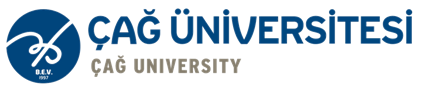 Banka Denetim Komitesi
Bankaların, yönetim kurullarınca yönetim kurulunun denetim ve gözetim faaliyetlerinin yerine getirilmesine yardımcı olmak üzere denetim komitesi oluşturulur. Denetim komitesi en az iki üyeden oluşur. Denetim komitesi üyeleri icraî görevi bulunmayan yönetim kurulu üyeleri arasından seçilir. Türkiye'de şube olarak faaliyet gösteren bankalarda ise kendisine bağlı icraî mahiyette faaliyet gösteren bir birim bulunmayan müdürler kurulu üyelerinden biri görevlendirilir.
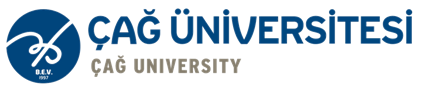 Banka Denetim Komitesi
-İcrai görevi bulunmayan yönetim kurulu üyesi: Kendisine bağlı icrai mahiyette faaliyet gösteren bir birim bulunmayan yönetim kurulu üyesini, 
- İcrai mahiyette faaliyet gösteren birim: Doğrudan gelir getirici faaliyetlerin icra edildiği birimi ifade eder. (Bankaların İç Sistemleri ve İçsel Sermaye Yeterliliği Değerlendirme Süreci Hakkında Yönetmelik, Madde 3)
Denetim Komitesinin Görev Ve Sorumlulukları
a) Yönetim kurulu adına bankanın iç kontrol, risk yönetimi ve iç denetim sistemlerinin etkinliğini ve yeterliliğini, 
b) Bu sistemler ile muhasebe ve raporlama sistemlerinin bu Kanun ve ilgili düzenlemeler çerçevesinde işleyişini ve üretilen bilgilerin bütünlüğünü gözetmek, 
c) Bağımsız denetim kuruluşlarının yönetim kurulu tarafından seçilmesinde gerekli ön değerlendirmeleri yapmak, 
d) Yönetim kurulu tarafından seçilen bağımsız denetim kuruluşlarının faaliyetlerini düzenli olarak izlemek, 
e) Bu Kanun kapsamında ana ortaklık niteliğindeki kuruluşlarda, konsolide denetime tâbi kuruluşların iç denetim işlevlerinin konsolide olarak sürdürülmesini ve eşgüdümünü sağlamakla görevli ve sorumludur.
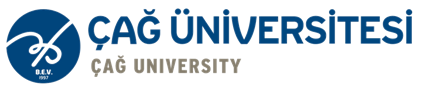 Banka Kredi Komitesi
Banka yönetim kurulunun, kredilerle ilgili olarak vereceği görevleri yapmak üzere, (süre hariç) genel müdürde aranan şartları taşıyan üyeleri arasından seçeceği en az iki üye ile banka genel müdürü veya vekilinden oluşan bir kredi komitesi kurulabilir. 
 Türkiye’de şube açmak suretiyle faaliyet gösteren yabancı bankalarda kredi komitesi kurulması halinde, müdürler kurulu aynı zamanda kredi komitesi görevini yürütür.
Kredi komitesince kredi açılmasında Genel Müdürlüğün yazılı önerisi aranır.
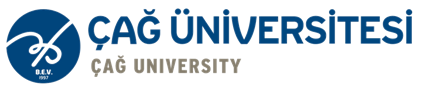 Banka Genel Müdürü
Banka genel müdürlerinin; 
a) hukuk, iktisat, maliye, bankacılık, işletme, kamu yönetimi ve dengi dallarda en az lisans düzeyinde, mühendislik alanında lisans düzeyinde öğrenim görmüş olanların ise belirtilen alanlarda lisansüstü öğrenim görmüş olmaları ve 
b) bankacılık veya işletmecilik alanında en az on yıllık meslekî deneyime sahip olmaları şarttır. (md. 25) 
c) Müflis olmaması, konkordato ilan etmiş olmaması, hakkında iflas erteleme kararı verilmemiş olması, faaliyet izni kaldırılmış veya fona devredilmiş bankalarda nitelikli paya sahip olmaması veya kontrolü elinde bulundurmuş olmaması, bazı suçlardan dolayı ceza almamış olması da şarttır. (md.26)
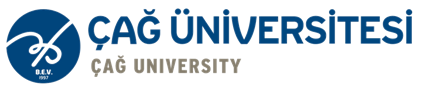 Banka Genel Müdürü
Genel müdürlüğe atanacakların, bu maddede aranan şartları taşıdıklarını gösteren belgelerle birlikte Kuruma bildirilmesi şarttır. 
Bildirimden itibaren yedi iş günü içinde Kurumca olumsuz görüş bildirilmemesi durumunda ilgili kişilerin atamaları yapılabilir. 
Herhangi bir nedenle görevden ayrılan genel müdür ve yardımcılarının görevden ayrılma nedenleri, ilgili banka ve görevden ayrılan tarafından yedi iş günü içinde Kuruma bildirilir.
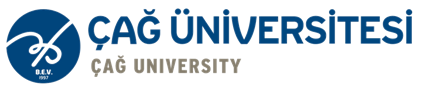 Banka Genel Müdür Yardımcıları
Genel müdür yardımcılarının, 
a) en az yedi yıllık meslekî deneyime sahip ve 
b) asgarî üçte ikisinin birinci fıkrada belirtilen (hukuk, iktisat, maliye, bankacılık, işletme, kamu yönetimi ve dengi dallarda) alanlarda en az lisans düzeyinde öğrenim görmüş olması şarttır.(md.25) 
c) Müflis olmaması, konkordato ilan etmiş olmaması, hakkında iflas erteleme kararı verilmemiş olması, faaliyet izni kaldırılmış veya fona devredilmiş bankalarda nitelikli paya sahip olmaması veya kontrolü elinde bulundurmuş olmaması, bazı suçlardan dolayı ceza almamış olması da şarttır. (md.26)
Banka Genel Müdür Yardımcıları
Genel müdürlüğe ve yardımcılıklarına atanacakların, bu maddede aranan şartları taşıdıklarını gösteren belgelerle birlikte Kuruma bildirilmesi şarttır. 
Bildirimden itibaren yedi iş günü içinde Kurumca olumsuz görüş bildirilmemesi durumunda ilgili kişilerin atamaları yapılabilir. 
Herhangi bir nedenle görevden ayrılan genel müdür ve yardımcılarının görevden ayrılma nedenleri, ilgili banka ve görevden ayrılan tarafından yedi iş günü içinde Kuruma bildirilir.
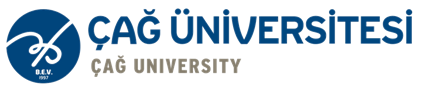 Bölge Müdürlüğü
Banka Genel Müdürlüğü ile şubeler arasındaki ilişkileri düzenler. Kendisine bağlı şubelerin faaliyetleri ile ilgili olarak Genel Müdürlük tarafından kendisine devredilen yetkiler çerçevesinde, gözetim, yetkilendirme ve yönlendirme işlevlerini yerine getirir.
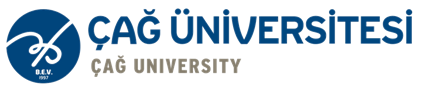 Şube
Bir ticari işletme tarafından kurulan ya da oluşturulan birimin şube olarak nitelendirilebilmesi için; 
Bu örgütün yönetim bakımından merkeze bağlı olması, 
Dış ilişkileri kendi başına yapabilme yetkisinin bulunması, 
Yer ve yönetim ayrılığının ve nihayet ayrı bir muhasebesinin bulunması, 
zorunlu olduğuna değinilmektedir. Şube tanımında, bankaların bağımlı bir parçasını oluşturma ve bu kuruluşların faaliyetlerinin tamamını veya bir kısmını yapma, esas alınmıştır.
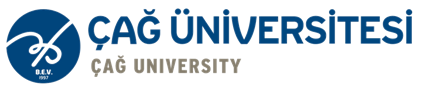 Şube
Bankacılık Kanununa göre Şube; elektronik işlem cihazlarından ibaret birimler hariç olmak üzere, bankaların bağımlı bir parçasını oluşturan ve bu kuruluşların faaliyetlerinin tamamını veya bir kısmını kendi başına yapan, sabit ya da seyyar bürolar gibi her türlü işyerini ifade eder.
Çalışma Yasağı
Bank K.m.26/1 “Bu Kanunun 8. maddesinin birinci fıkrasının (a), (b), (c) ve (d) bentlerinde belirtilen şartları taşımayan kişiler, bankalarda genel müdür, genel müdür yardımcısı veya imza yetkisini haiz görevli olarak çalıştırılamazlar. Bankalar, bu kimselerin imza yetkilerini derhal kaldırmak zorundadırlar.” (müflis olmaması, konkordato ilan etmemiş olması, bazı suçlardan mahkum olmaması, batık bankalarda ortaklığı olmaması) 
Yaptırımı; 26. maddede belirtilen kişilerin yasaklanan görevlerde çalıştırılması hâlinde, Bankaya 146. madde uyarınca idari para cezası verilebilecektir.
İmza Yetkisinin Kaldırılması
Bank K.m.26/2 «Kurum denetimleri sonucunda, bu Kanun veya ilgili diğer mevzuat hükümlerini ihlâl ettikleri ve bankacılık sistemini ya da bankanın emin bir şekilde çalışmasını tehlikeye düşürdükleri tespit edilen ve haklarında Cumhuriyet Başsavcılığına yazılı başvuruda bulunulan banka mensuplarının, imza yetkileri Kurul kararı ile geçici olarak kaldırılır. Bu kimseler, Kurulun izni olmadıkça imza yetkisini haiz personel olarak hiçbir bankada çalıştırılamazlar.» 
Yaptırımı; 26. maddede belirtilen kişilerin yasaklanan görevlerde çalıştırılması hâlinde, Bankaya 146. madde uyarınca idari para cezası verilebilecekti
Mal Beyanı
Bankaların yönetim kurulu üyeleri ile müdürler kurulu başkan ve üyeleri ile genel müdür ve yardımcıları ve imza yetkisine sahip mensuplarından bölge müdürleri, şube müdürleri ve genel müdürlük merkez teşkilatında yer alan bölüm, kısım, grup ve bunlara eşdeğer isimler altında faaliyet gösteren birimlerin yöneticileri 3628 sayılı Mal Bildiriminde Bulunulması, Rüşvet ve Yolsuzluklarla Mücadele Kanunu hükümlerine tâbidirler.